Estructuras Involucradas en la Producción Vocal.



Docente : Pamela Andrea Díaz Gallegos
Electivo Salud y Educación Vocal 
Facultad de Derecho  Universidad  de Chile 
Segundo Semestre 2021
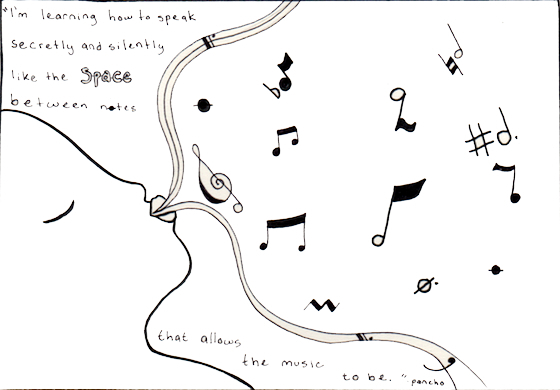 Breve historia de la Voz ..
´¨Todo comienza con Platón cuando describe la voz humana como un impacto de aire ,  que llega por los sonidos del alma.¨

Posteriormente en el año  1940 Leonardo Da Vinci realiza extensos trabajos con laringes humanas , las cuales nos dan cuenta con mucha más  precisión ,  de la que se conocía sobre sus particularidades anatómicas .
Estructuras relacionadas a la Producción Vocal .
Objetivo de la clase
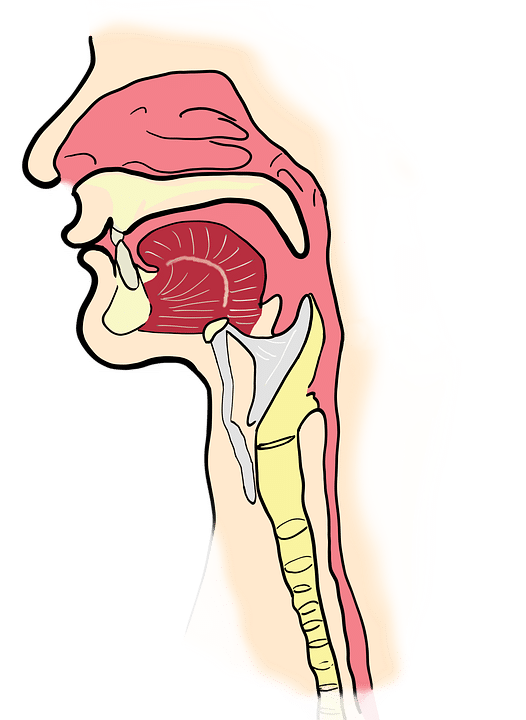 Conocer el sistema vocal humano.
Sistemas involucrados en la producción de la voz .
Respiratorio 
Resonancia 
Articulatorio      
Psicológico
Neurológico 
Auditivo 
Fonatorio
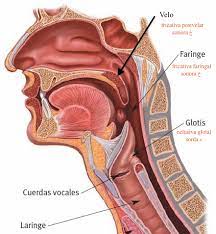 Sistemas involucrados en la Producción Vocal.
El sistema encargado de la producción de la voz son los fuelle o sistema    respiratorio , , resonadores y articuladores. 

Los fuelles proporcionar a través  de una espiración activa , el aire necesario para producir el movimiento de las cuerdas vocales
 (pliegues vocales ) que genera un sonido que es ampliado y modificado en las cavidades orales y nasales. 

La teoría mas aceptada con respecto de la vibración laríngea es la
teoría mi elástica en   donde  según  la presión 
debe superar la tensión ejercida por los pliegues vocales , cuando la glotis de encuentra cerrada ( lamina que cubre  y protege la vía área.) su alteración provoca neumonías aspirativas , ya que el  contenido de alimento cae por gravedad a la vía área provocando  un cuadro infeccioso llamado disfagia , es la mayor causa de muerte en el adulto mayor  .
1.Nariz :
 conducción del aire
 humidificación , calentamiento o enfriamiento 
 filtración
 transporte mucociliar 

2.Faringe :
conducción 
humidificación  (en menor grado que la nariz) .
calentamiento 
3. Laringe :
Protección de la vía aérea inferior
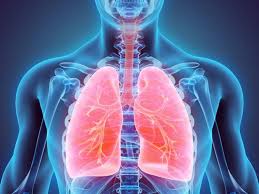 4.Tráquea :
 conducción del aire 
humidificación y calentamiento en menor grado que la nariz.
5. Pulmones :
Almacenamiento del aire para la producción del habla y la fonación. 
Intercambio de oxigeno , ventilación . 
Consta de tres  ciclos inspiración pausa o retención  y expiración .
Los 5  Procesos Motores Básicos  intervinientes en el habla son                             articulación , respiración  ,  fonación , resonancia y  la  masticación .
La respiración :
 se realiza en tres fases, inspiratoria (toma de aire) pausa o retención  y fase espiratoria (expulsión de aire) ambas representan un ciclo respiratorio.
 Los ciclos variaran de acuerdo al objetivo de la respiración. 


 
Tipo y modo respiratorio : 
Tipo : nasal / oral / = mixto
Fonación :  
Sonidos que se  emiten en  el tracto vocal, por la vibración   de los pliegues ( laringe). 

III.  Articulación :
  los órganos  pasivos y activos ( lengua , dientes , mejillas ,  labios , paladar) ambos  hacen contacto para producir el sonido en un punto de articulación .
Ejemplo: 
Fonema bilabial =  b/m/p  producido por el contacto de los labios .
IV. Prosodia : 
Es la melodía y ritmo de la voz  .

 V. Resonancia :
Corresponde a la cavidad oral situada inferiormente a la cavidad nasal.  
Es una cavidad irregular cubierta de mucosa que modifica su tamaño  de acuerdo a la proximidad existente entre el maxilar superior  y  la mandíbula .
La laringe
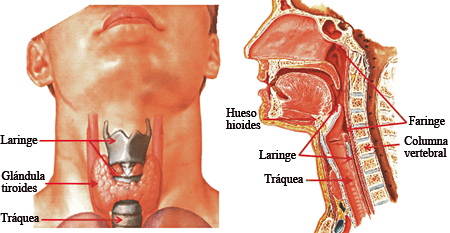 La laringe esta ubicada en la línea media el cuello 
mide entre 5 a 7 cms. 
Es un órgano muscular y cartilaginoso de la fonación , que se encuentra en el punto mas inferior del tracto vocal, se conecta inferiormente a la tráquea y superiormente a la faringe . 
Su función es respiratoria y digestiva.
Las Cuerdas Vocales
La cuerda vocal se puede dividir en dos capas de tejido  con características mecánicas diferentes: el cuerpo y la cubierta. 

 El cuerpo es músculo más o menos rígido que está conectado a las capas más  superficiales que forman la cubierta. 
La cubierta es una capa muy elástica recubierta de mucosa. 

 Así las cuerdas vocales comienzan a separarse poco a poco desde abajo, hasta que solo queda en contacto la parte superior y finalmente quedan totalmente separadas. 
 Este movimiento se produce por las contracciones musculares y la propia elasticidad de las cuerdas.
Cuerdas Vocales
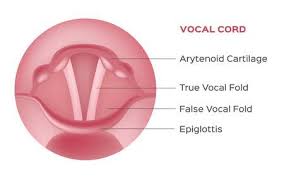 Clasificación según la exigencia vocal .
Resistencia al sobreesfuerzo moderada pero si no protegemos y  entrenamos de forma adecuada .
seguimos de forma correcta y frecuente los pasos de la pauta de higene de la voz para profesionales además de eliminar hábitos de uso y mal uso vocal , alimentación y actidad  física se sugiere la practica de bhati-yoga y / técnicas de relajación .
Patologías por alta exigencia Vocal.
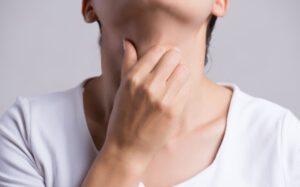 Disfonía Psicógena 
Disfonía Músculo Tensional (DM )
III. Disfonías Orgánicas ( Nódulos , pólipos , quistes ) .
Conductas de mal uso y abuso vocal.
Factores desencadenantes que influyen en el rendimiento del estado vocal
 y su salud : 
stress , fatiga 
3.  alcohol y reflujo  afectan la  mucosa del pliegue vocal .
4.   acidez , reflujo  gastroesofágico .
5.   alimentos irritantes , picantes , condimentados .
6.   sustancias nocivas 
7.   respirador bucal 
8.   ambientes ruidosos 
9.   estados alérgicos (  uso de corticoides )
10. ambientes calefaccionados
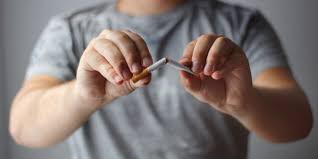 Lo que nunca debemos olvidar!!
Evitar conflictos y relaciones insanas 
Equilibrio /  Mente sana = cuerpo sano = voz normal 
Alimentación / hidratación 
eliminar la excesiva ansiedad 
eliminar azucares y grasas . 
no gritar 
meditar 
 uso diario  de  la pauta de higiene de la voz .
entrenamiento vocal 
dormir , descansar  ( oxigenación del sistema nervioso , reparación celular) 
” vida simple , pensamiento elevado .  Mantenerse positiva
Muchas Gracias !!